Считалки
Подготовила и провела                                                                                             учитель начальных классов Похожалова З. В. 
                                         2014 год
Аист – птица, аист – птица,что тебе ночами снится?-Мне? Болотные опушки!-А ещё? Лягушки!Их ловить- не изловить!Вот и всё!Тебе  водить!
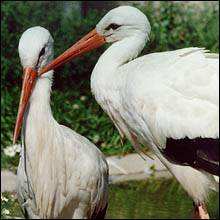 Как за нашим за дворомстоит чашка с творогом.Прилетели две тетёрки,Поклевали – улетели,Поклевали – улетели,На лугу зелёном сели.
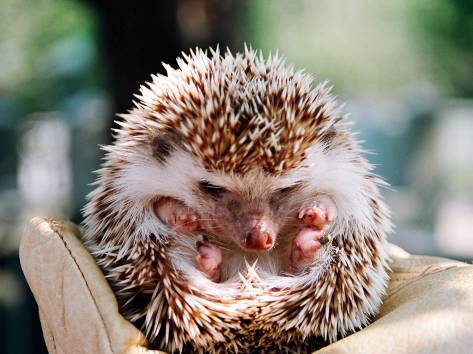 Ёжик –  ёжик,  чудачок.
                     Сшил колючий пиджачок.
                     Встал в кружок и ну считать,
                     Нам водилку выбирать!
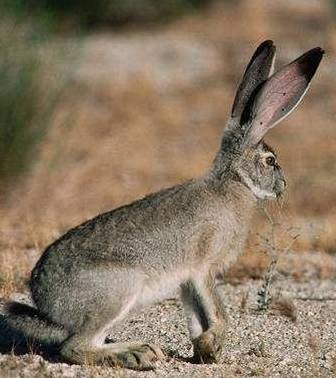 Зайчишка – трусишка
  По полю бежит
  В огород забежал,
  Капустку нашёл,
  Морковку нашёл,
  Сидит грызёт.
   Хозяин идёт!
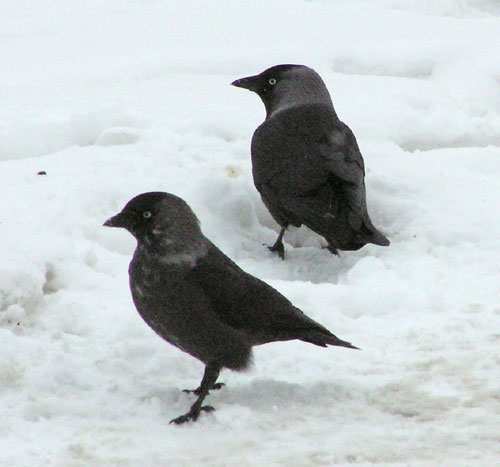 Начинается 
Считалка:
На дубу – Скворец и галка.
Улетел
Домой
Скворец.
И считалочке
 Конец.
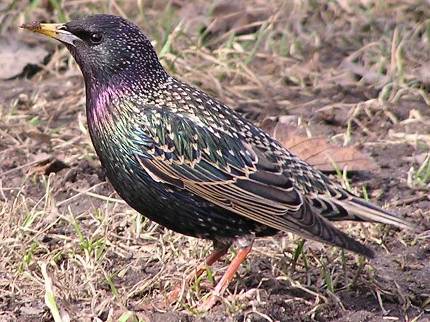 Подогрела чайка чайник,
Пригласила восемь чаек.
Прилетели все на чай!
Сколько чаек – отвечай!
                                         Ходит свинка по бору,
                                         Рвёт траву – мураву
                                         И в корзиночку кладёт.
                                         Этот выйдет
                                         Вон пойдёт.
Завтра с неба прилетит
Синий – синий – синий кит.
Если веришь – стой и жди,
А не веришь – выходи.
                                                      Шла коза по мостику
                                                      И виляла хвостиком.
                                                      Зацепила за перила,
                                                      Прямо в речку угодила.
                                                      Кто не верит – это он,
                                                      Выходи из круга вон!
-Мышка, мышка – 
                                             Длинный хвостик,
                                             Ты не прячься глубоко. –
                                             Приглашает кошка в гости
                                             Пить парное молоко.
                                             Мышка в норке пропищала:
                                            -Пусть поищет чудака.
                                              Я достала крошку сала,
                                              Обойдусь без молока.
                                            - Что ты прячешься, трусишка  
                                             -Вылезай из норки вон!                                   -                                                                                                                                                                                                    
                                            - Поиграем в кошки – мышки.
                                            - Мышка – ты!
                                            -  А кошка – он!
Спасибо за внимание!